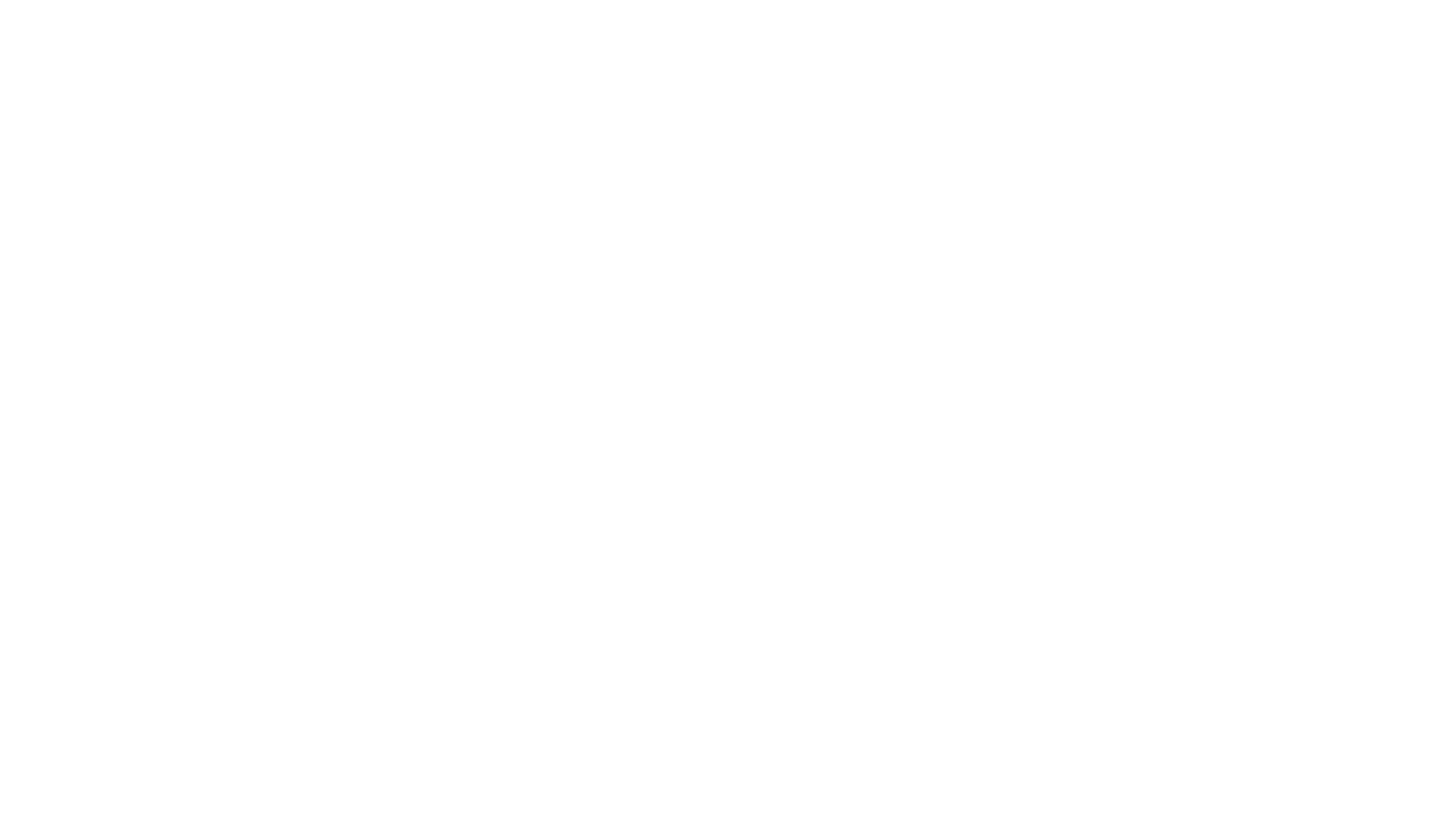 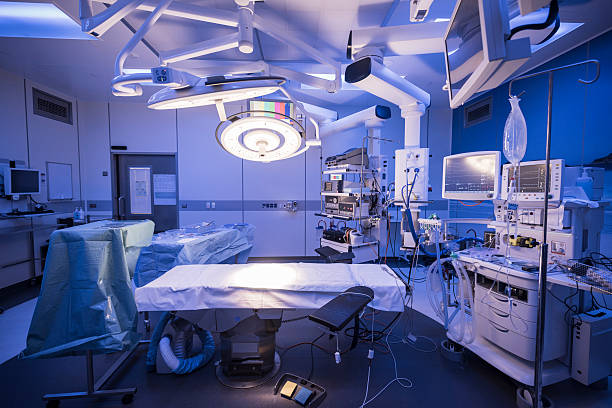 DEATH
By Carolina and Somuto
Study group: 33
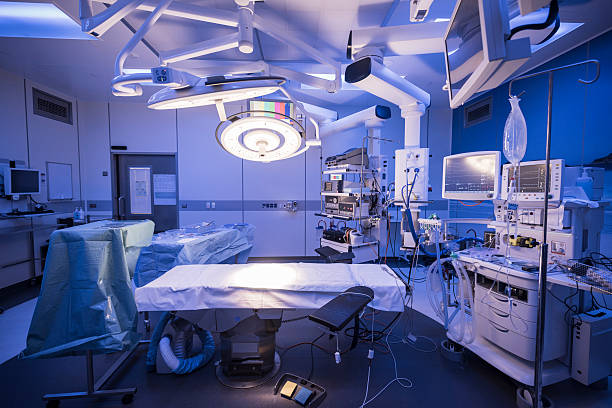 WHAT TERMS DO YOU KNOW EXPRESS DEATH?
Different terms expressing death
Mors, Mortis , F
Used in Pathological Anatomy
Used in Clinical Anatomy
Exitus, Exitus, F
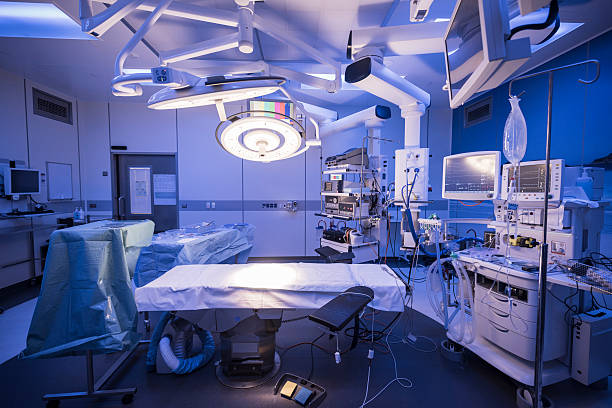 Different terms expressing death
Moribundus, a, um 		= the one who is going to die, dying man
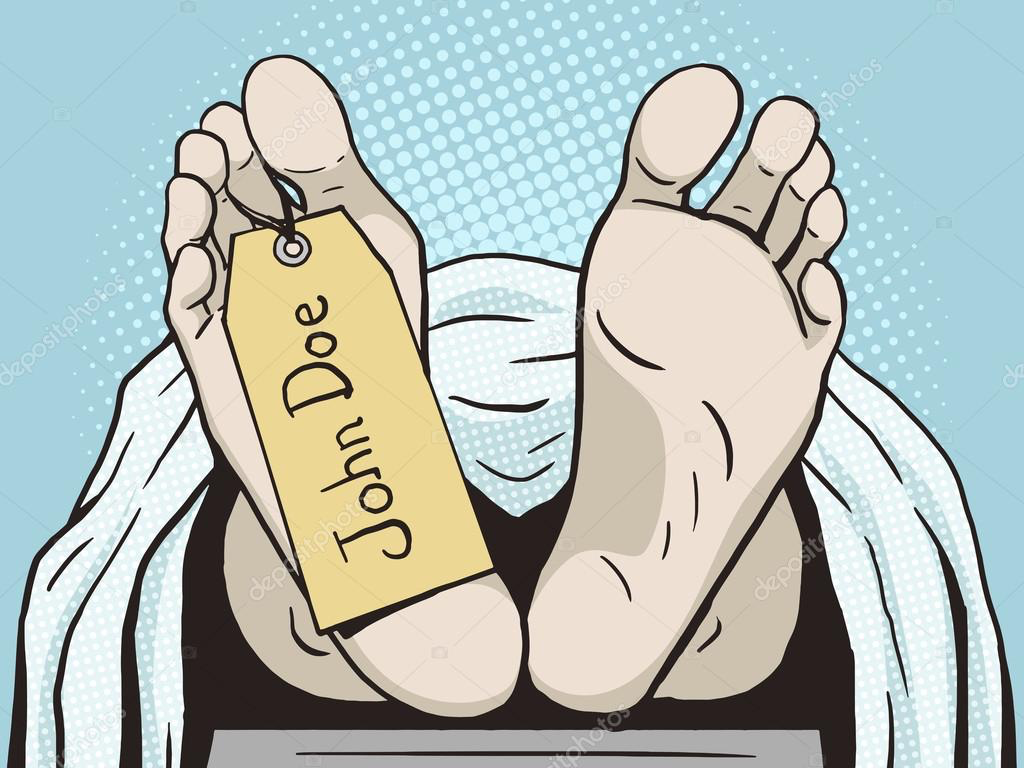 Mortuus, a, um 	= dead
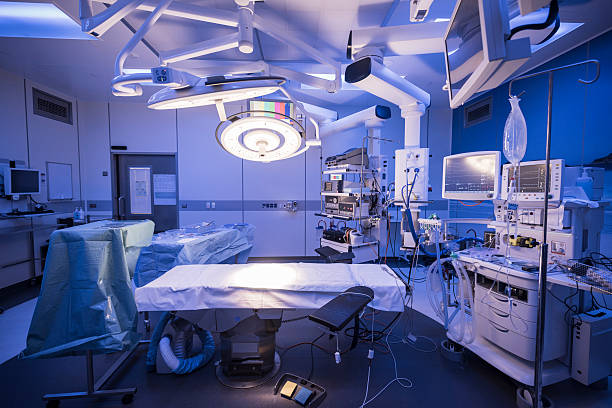 Different terms expressing death
Finis, Finis, m
The End
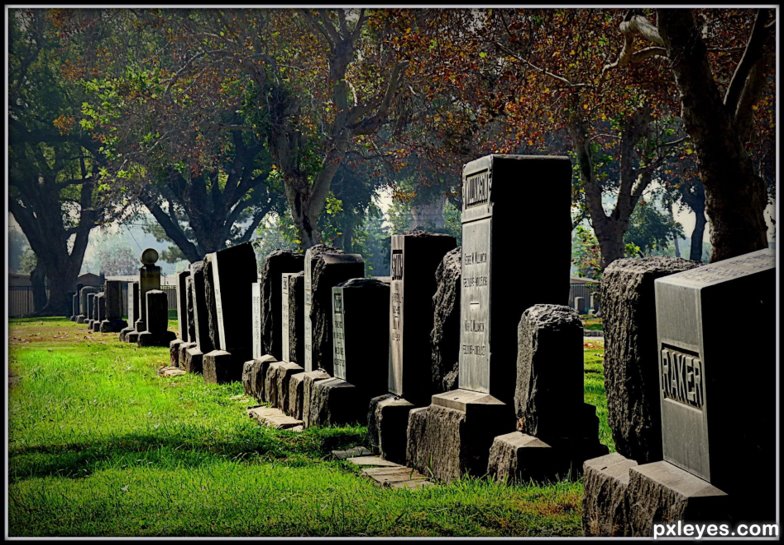 Letalis, e / Mortalis, e (Latin)
Lethal
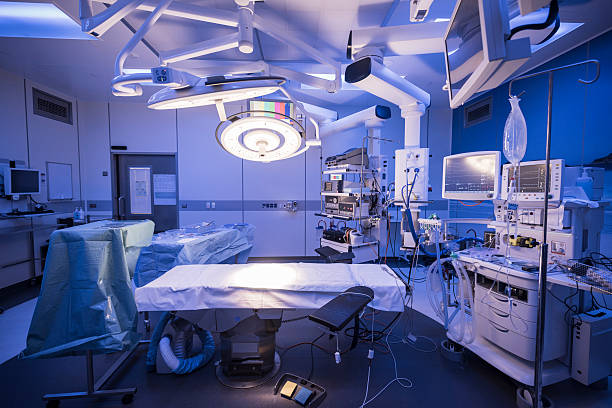 Expressing Death Using Stems
-cide - (Latin) = kill
-thanat- (Greek) = dead or death
Necro- (Greek) = Dead
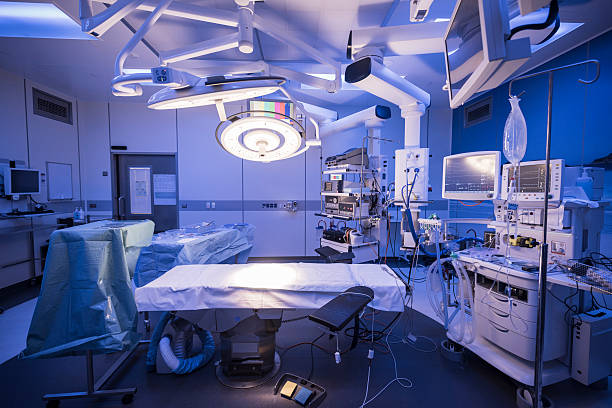 Explain meanings of the following compounds
Electrothanasia
Death by electrocution.
Necrophila
An erotic attraction to corpses.
Euthanasia
A quiet, painless death
A painful death
Aneuthanasia
Death of most or all of the cells in an organ or tissue.
Necrosis
Fear of death
Thanatophobia
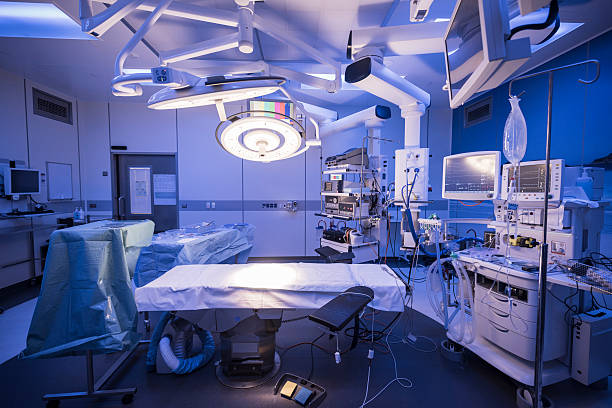 Match the following terms to the definitions:
Mors biologica
death of a new-born up to 10 days after birth.
Mors clinica
death on the operation table
a permanent cellular damage resulting from lack of oxygen, which is irreversible.
Mors neonatalis
a cessation of blood circulation and breathing, which is reversible by resuscitation methods.
Mors praenatalis
Mors in tabula
death of fetus before it starts breathing independently.
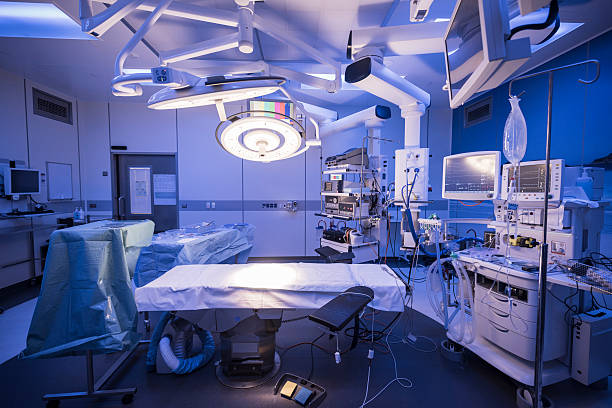 weak signs of life
Mors subita
Mors lentissima
sudden death
Vita minima
in the moment of death.
Postmortem spasm
very slow death
rare form of muscular stiffening that occurs at the moment of death and persists into the period of rigor mortis.
In articulo mortis
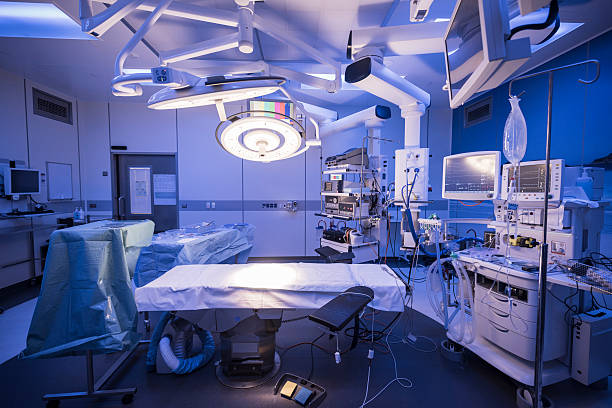 Mental confusion or disorientation
Signs of impending death
Excessive fatigue and sleep
Loss of appetite
Coolness in the tips of the fingers and toes
Increased physical weakness
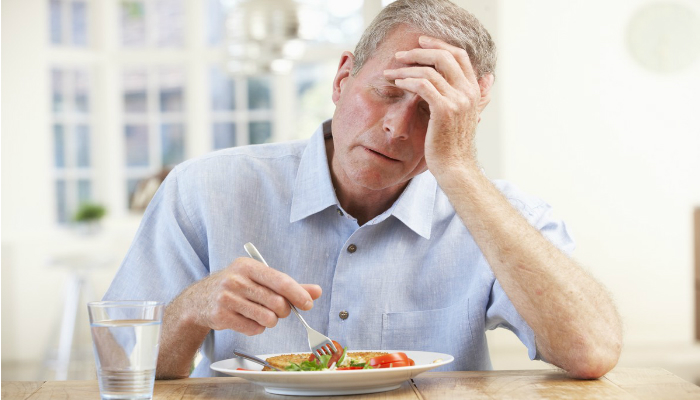 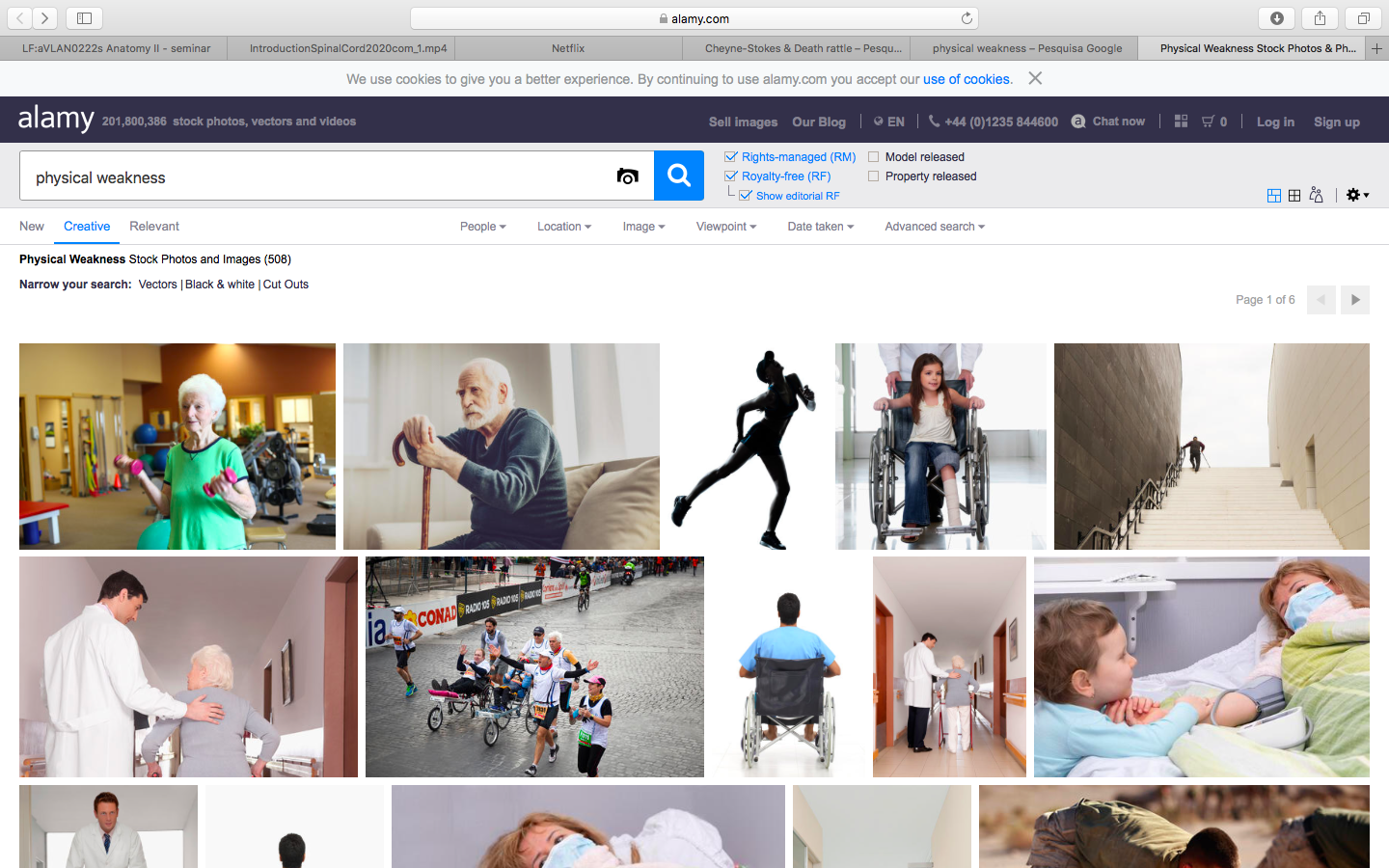 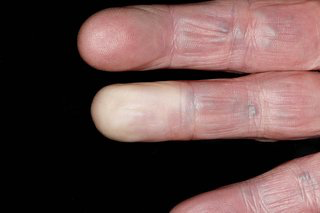 Social withdrawal
Mottled veins
Changes in urination habits
Swelling in feet and ankles
Laboured breathing (Cheyne-Stokes, Death rattle)
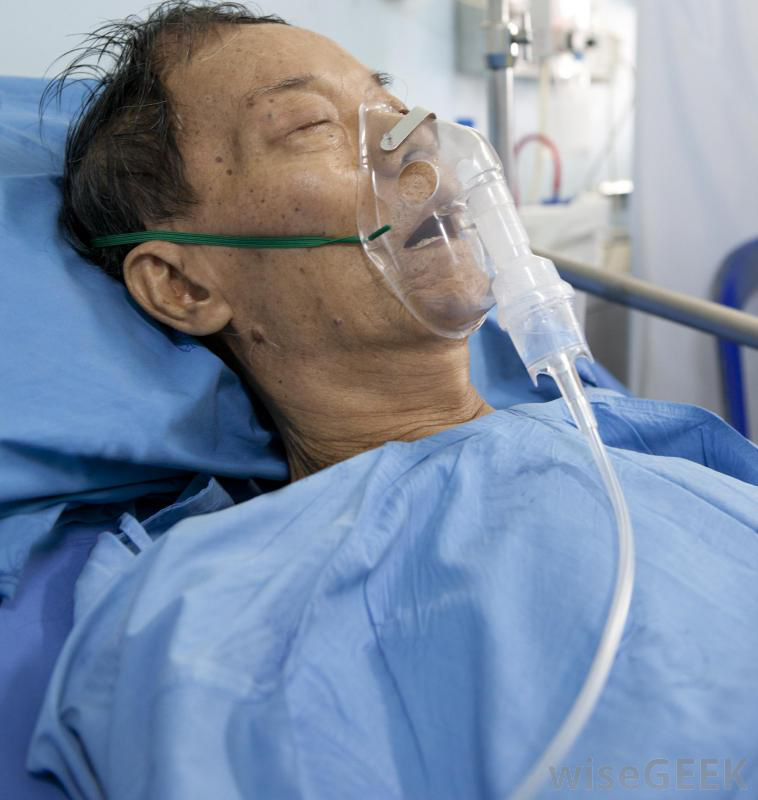 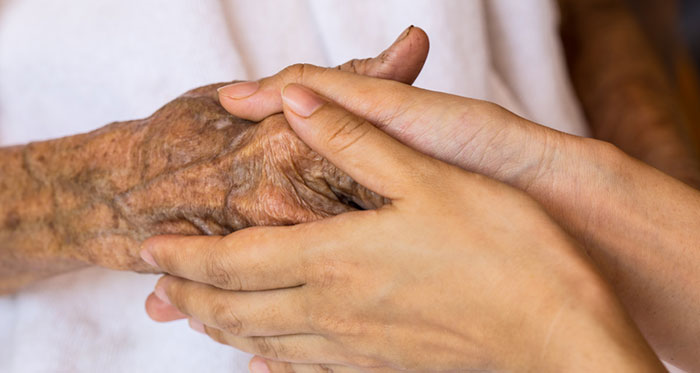 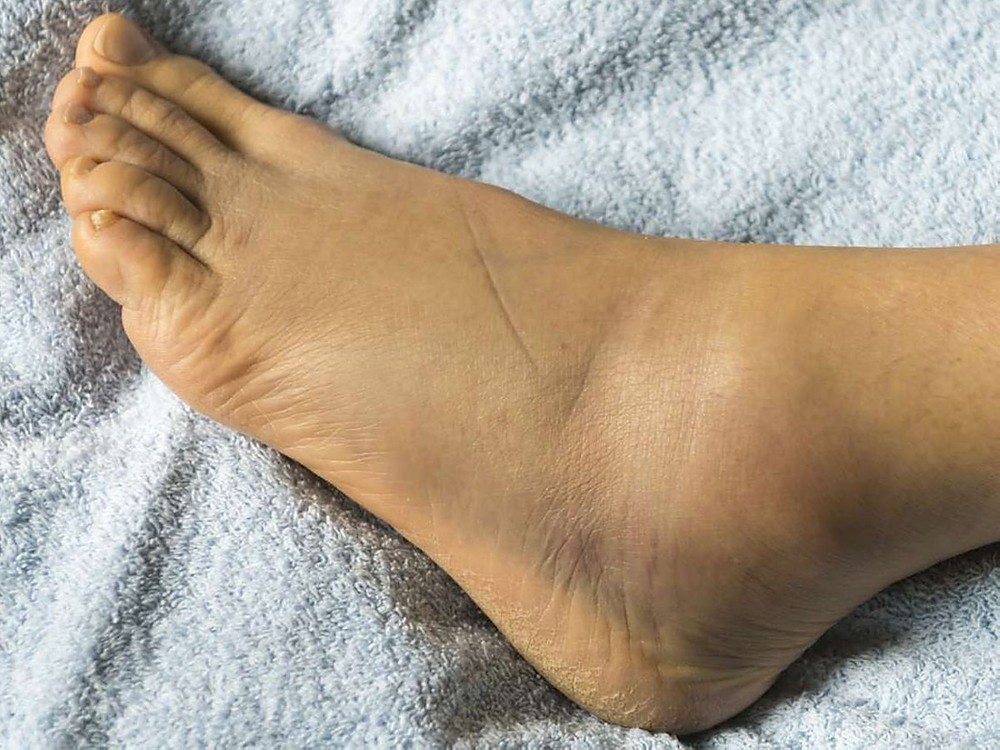 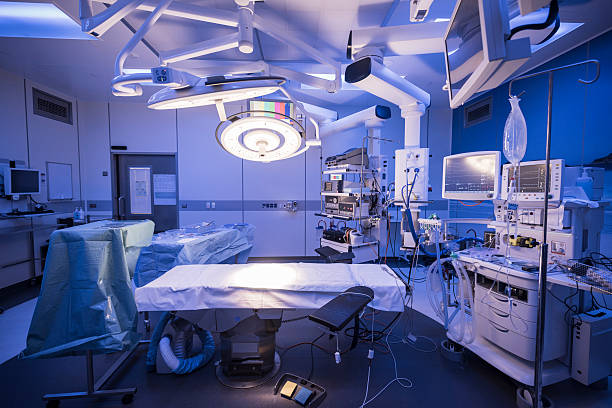 Stages of Death
Algor Mortis
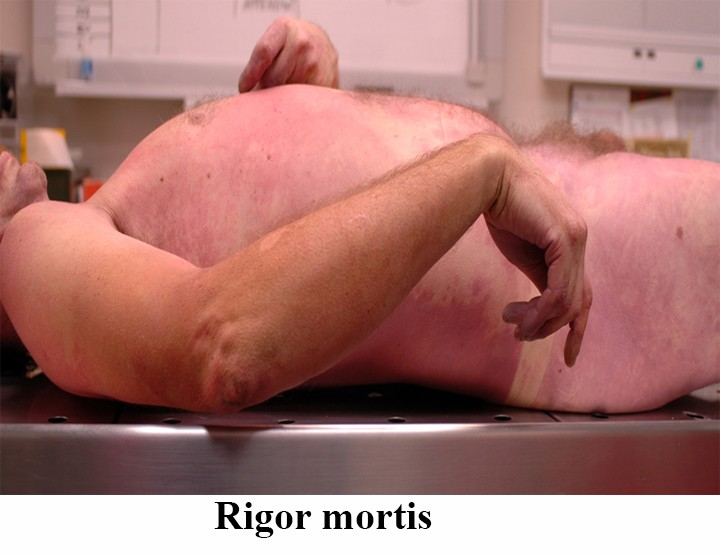 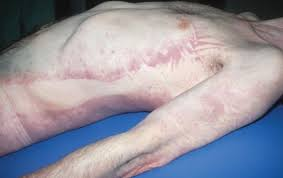 The cooling of body temperature, till it reaches the room's  temperature. The 2nd stage of death.
Pallor Mortis
Rigor Mortis
Paleness that occurs 15–120 minutes after death. The 1st stage of death.
Stiffening of muscles fibres after death. The 3rd stage of death.
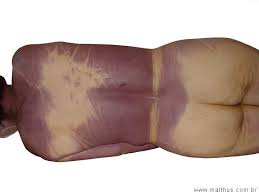 Livor Mortis
The bluish-purple discoloration (lividity) under the skin of the lower body parts due to gravitation of blood after death. The 4th stage of death.
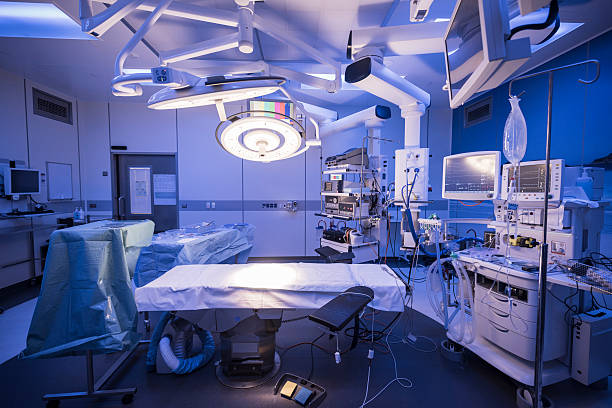 Verification of Death
Part of our duties as doctors within the hospital is to verify the death of a patient. 

The procedure is as follows:
Confirm the identity of the patient – check the wrist band
General inspection – skin colour / any obvious signs of life 
Look for signs of respiratory effort
Check if the patient responds to verbal stimuli
Check if the patient respond to pain? – press on fingernail / trapezius squeeze / supraorbital pressure
Assess pupils using pen torch – after death they become fixed and dilated
Feel for a central pulse – carotid artery
Auscultation: Listen for heart sounds for at least 2 minute then Listen for respiratory sounds for at least 3 minutes.
Inform family
Complete a death certificate
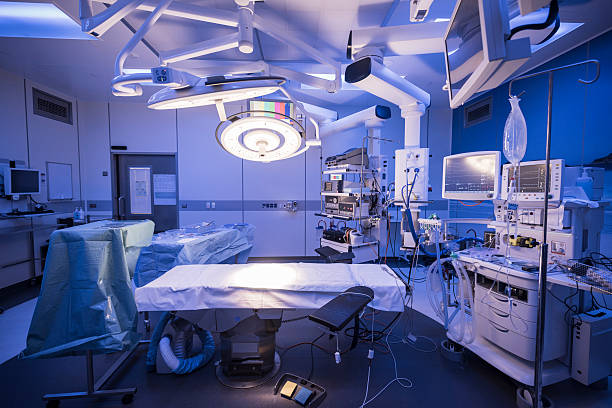 Phrases Related to Death
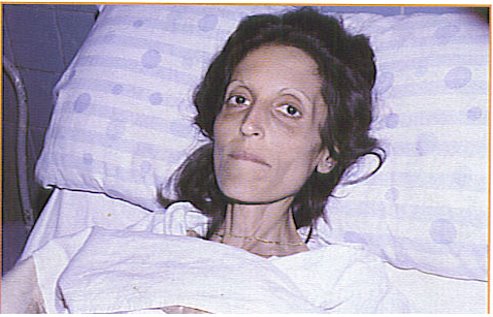 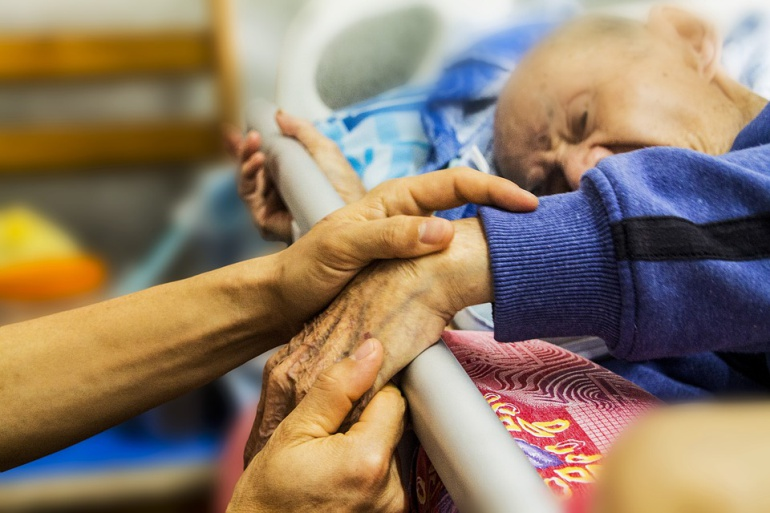 At the last moment of life.
Facies Hippocratica
In extremis vitae momentis
The pallid or shrunken face of someone about to die.​
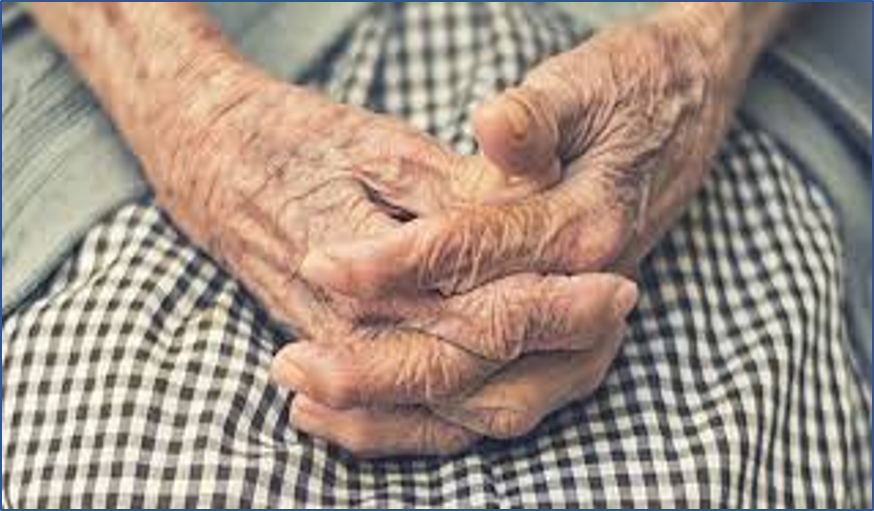 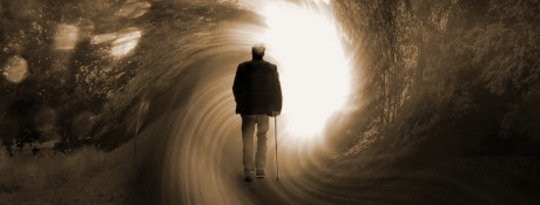 Exitus Letalis
At the moment of death
Natural Death
In extremis / In Ultimis
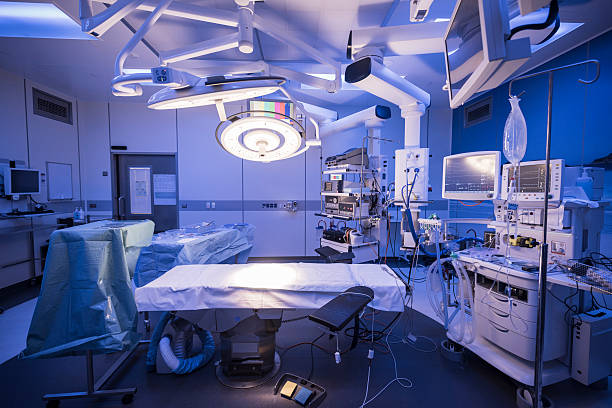 Death certificate
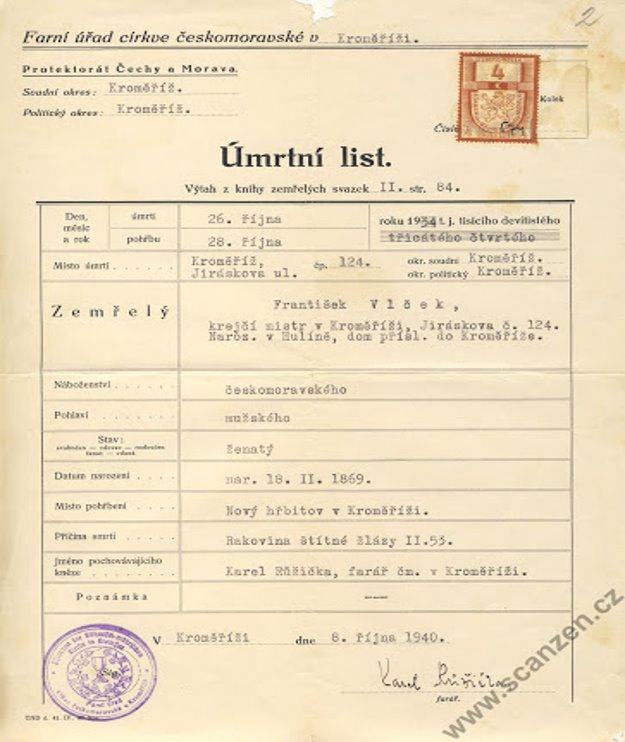 Czech Republic
Officially known as úmrtní list
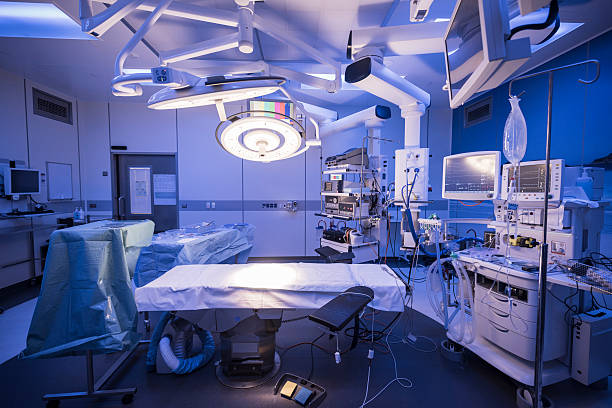 Death certificate
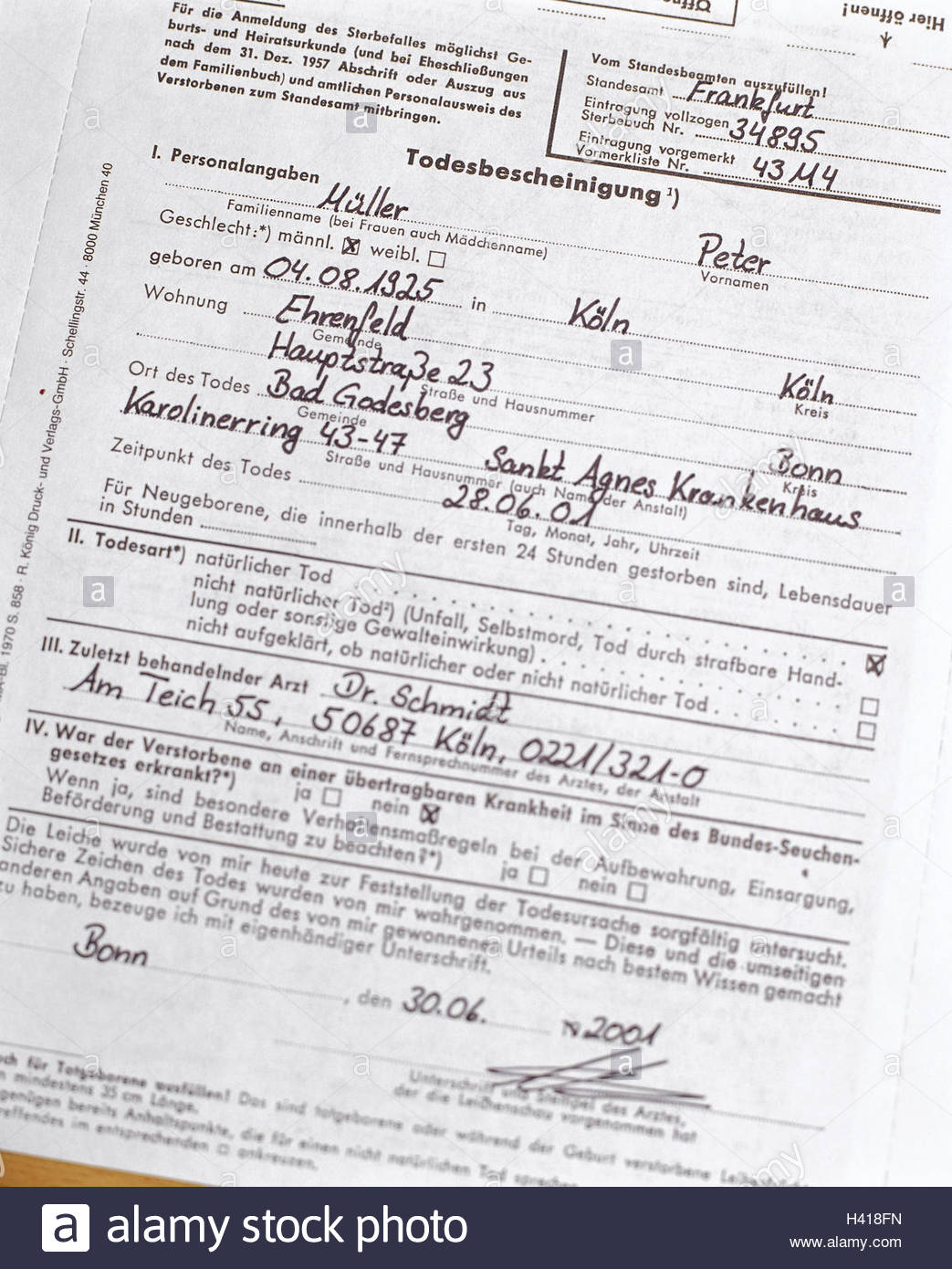 Germany
Officially known as Totenschein
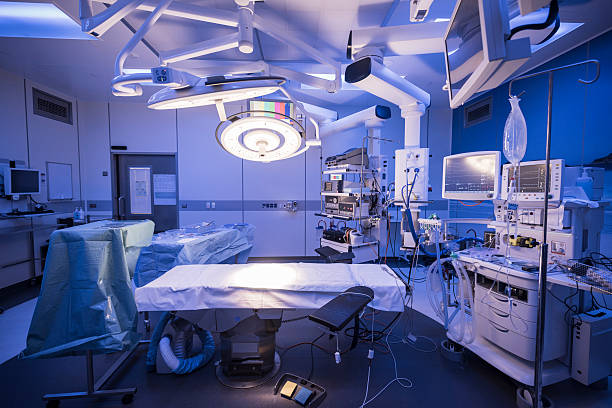 Death certificate
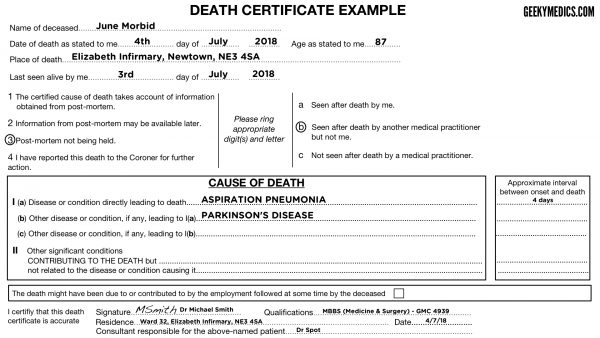 THE UK
Officially known as Medical Certificate of Cause of Death (MCCD)